OUR MISSION

Promote the practice and profession of statistics
Support excellence in statistical practice, research, journal, and meetings
Improve statistical education
Promote the proper application of statistics
Advance the statistics profession
What Can ASA Do For You?

Career Resources
Career Placement
Networking 
Outreach
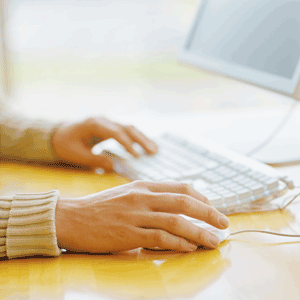 Send your ideas to the ASA Committee on 
Membership Retention and Recruitment
CAREER 
RESOURCES
STATtr@k
A website for young statistics professionals that offers advice, professional development tips, conference information, industry news, scholarship and award information, and internship listings
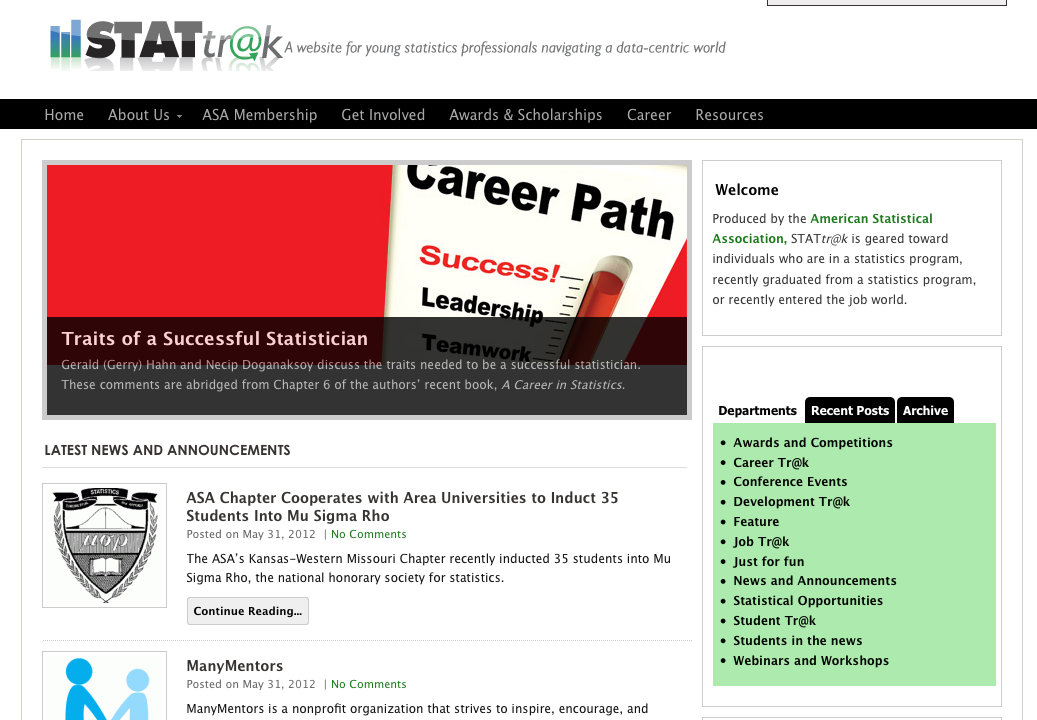 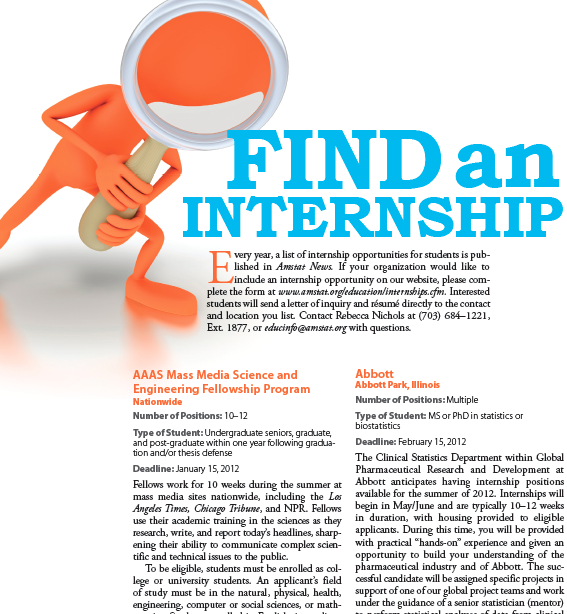 [Speaker Notes: STATtr@k—A website for young statistics professionals that offers advice, professional development tips, conference information, industry news, scholarship and award information, and internship listings]
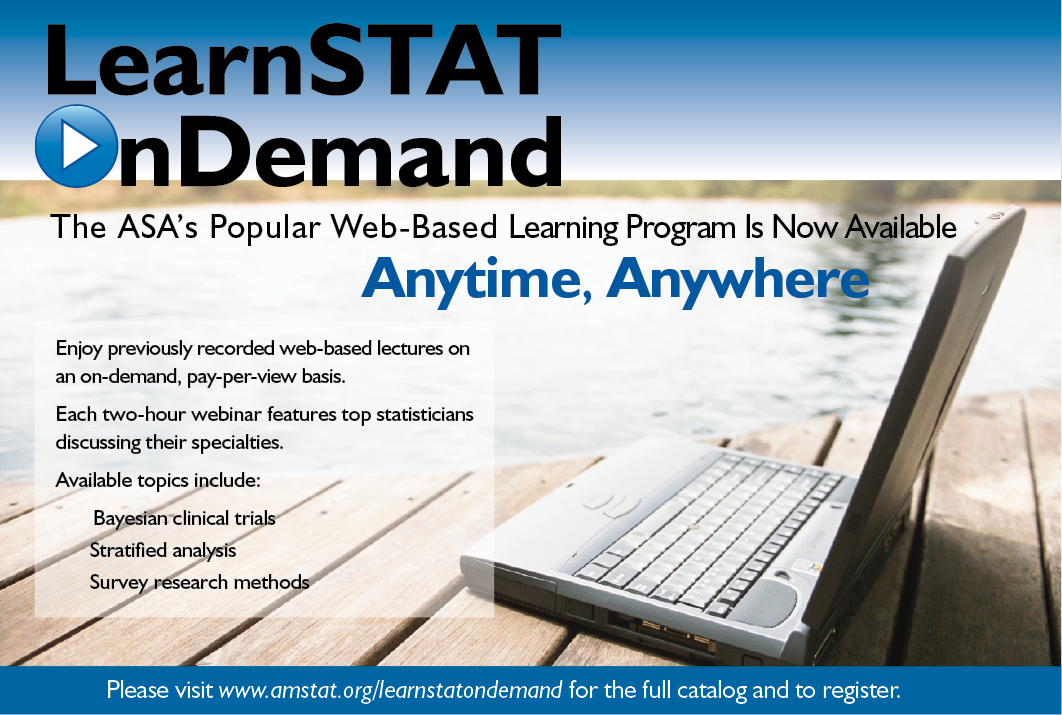 LearnSTAT on Demand
A program offering webinars taught by top statisticians in their specialties
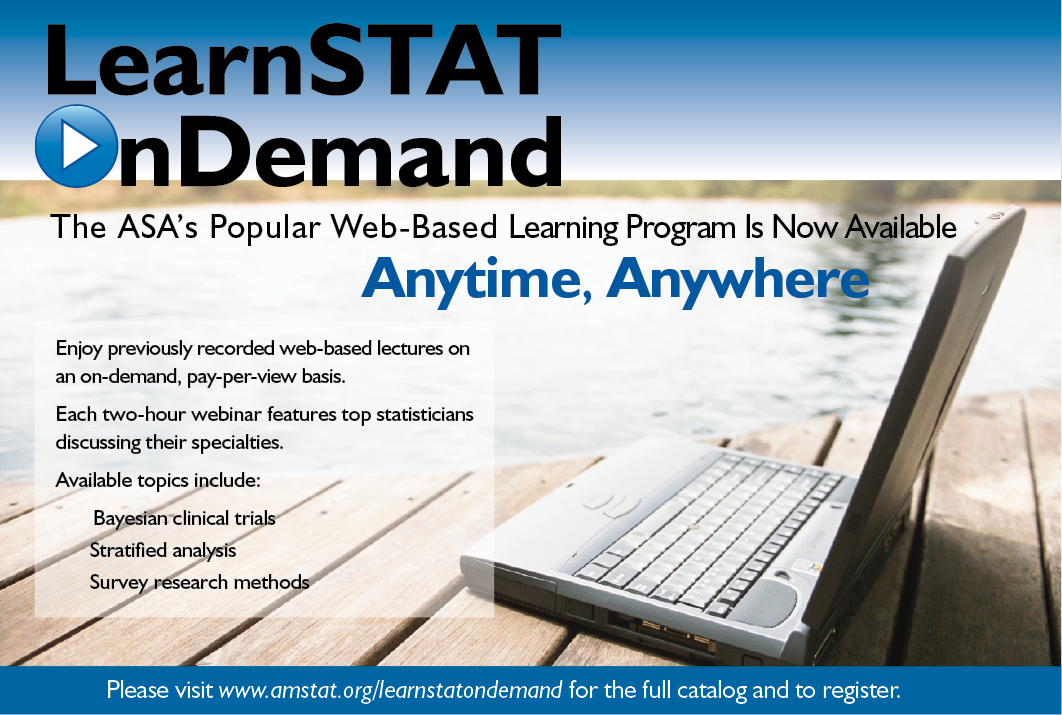 [Speaker Notes: LearnSTAT on Demand—A program offering webinars taught by top statisticians in their specialties]
Continuing Education Courses 
More than three dozen courses that are presented in conjunction with the Joint Statistical Meetings
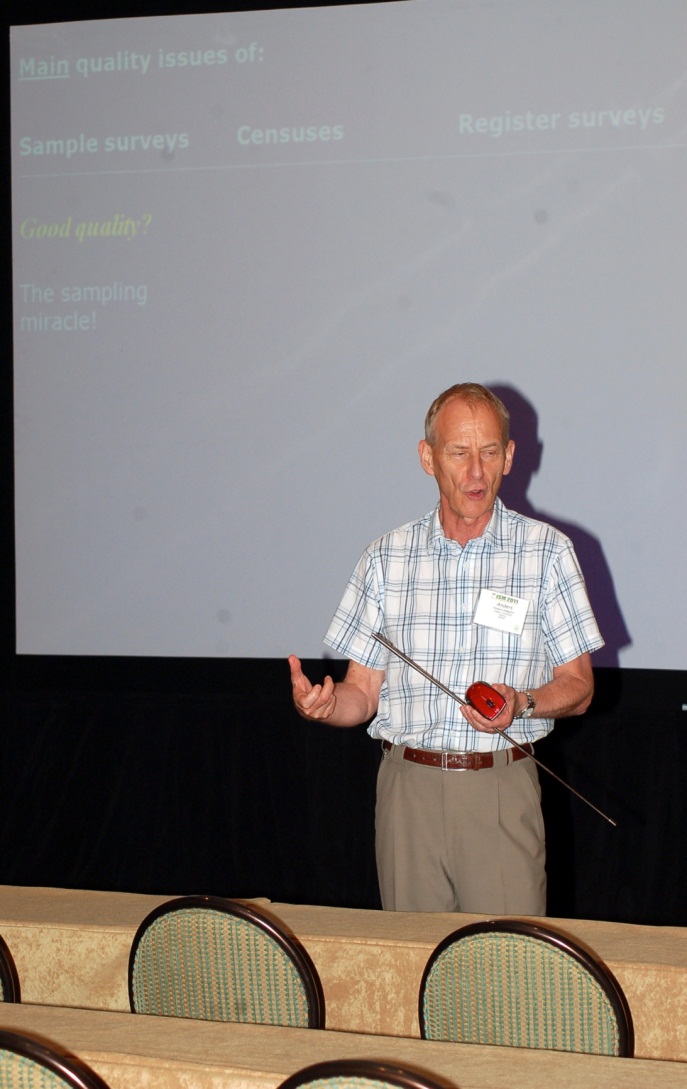 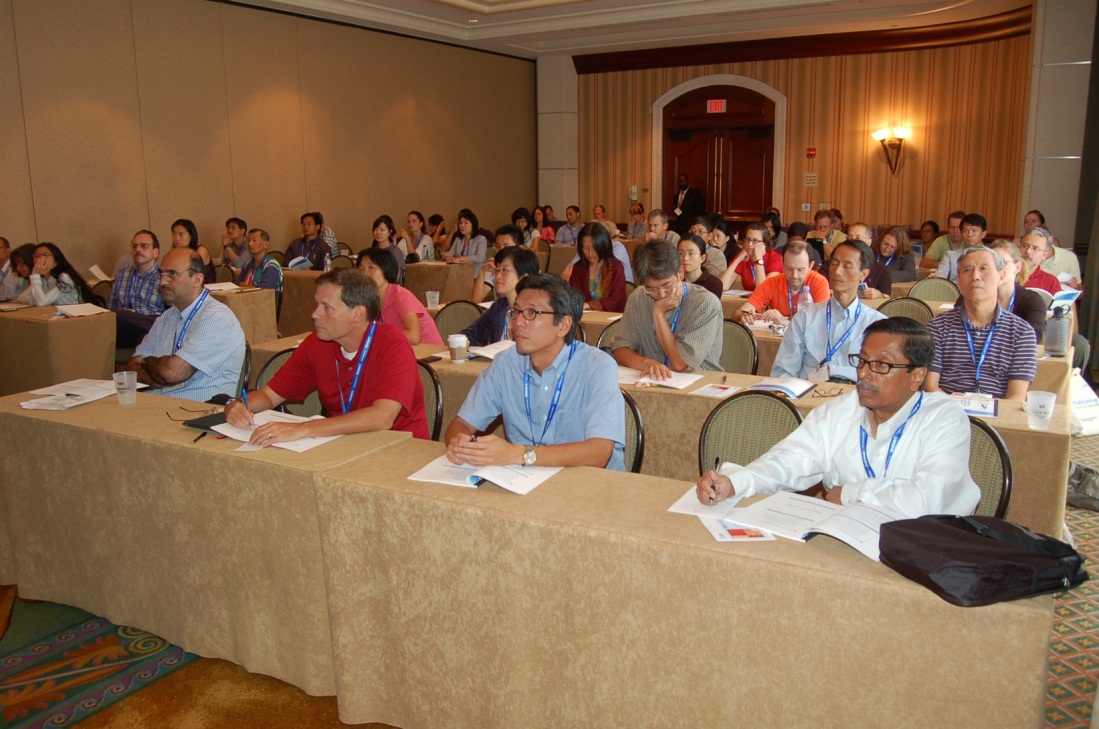 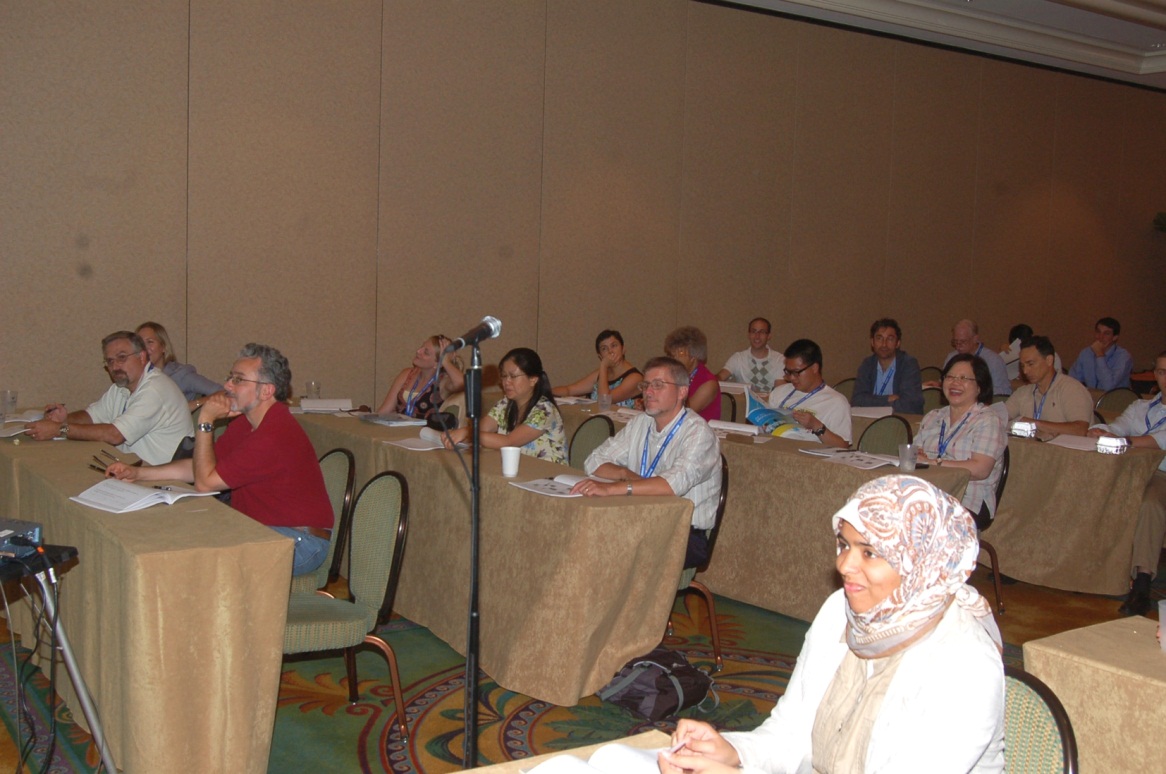 “
ASA Sections 
Subject-area and/or industry-area–related groups that, among other activities, offer webinars and lectures to further the development of statistics in specialized fields
”
Also, post your consulting profile when you join the Statistical Consulting Section.
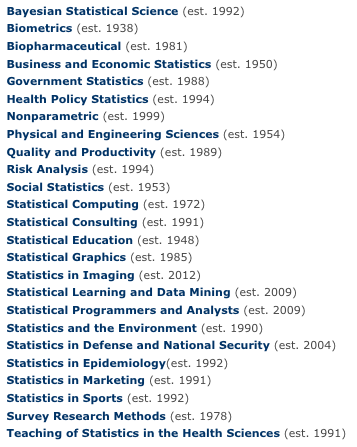 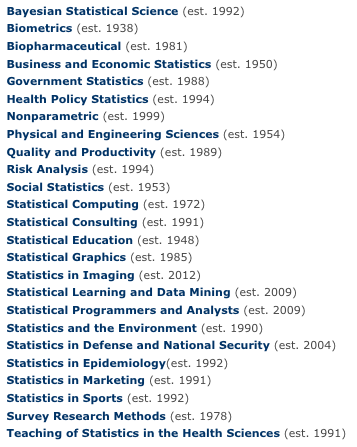 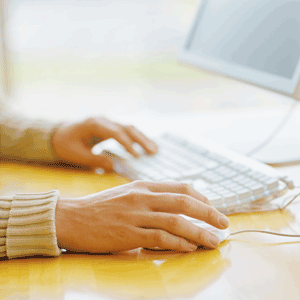 Career Webinar Sponsored by ASA’s Section for Statistical Programmers and Analysts
Basic Member Benefits 
ASA members receive free online access to journals; discounts on workshops; and information about fellowships, awards, and scholarships
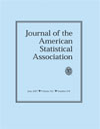 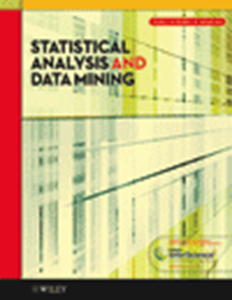 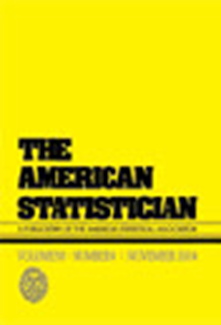 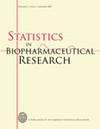 Student Paper Competitions 
http://www.amstat.org/sections/studentpaperawards.cfm
CAREER
PLACEMENT
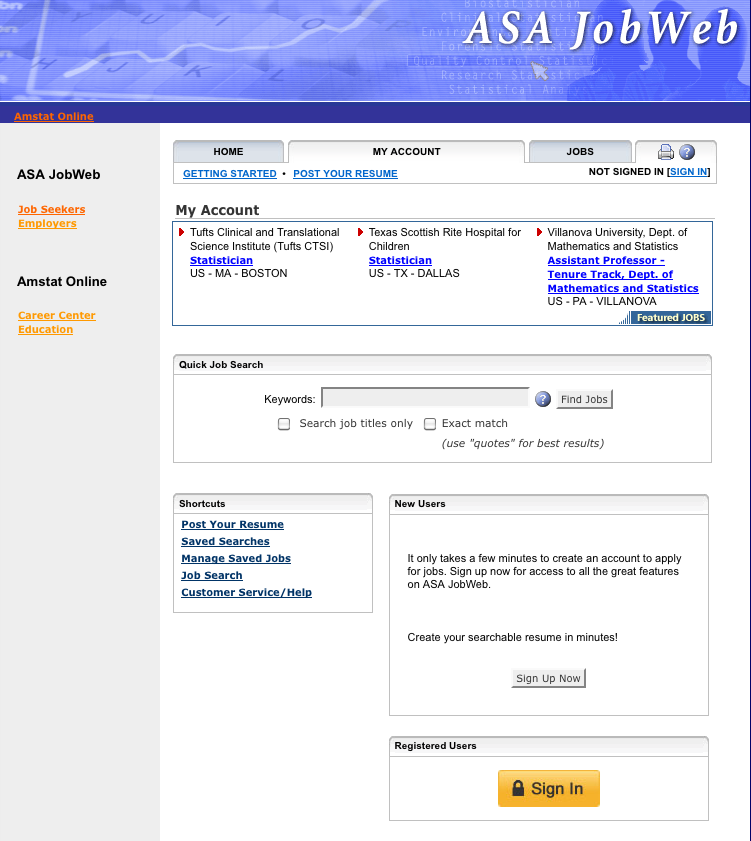 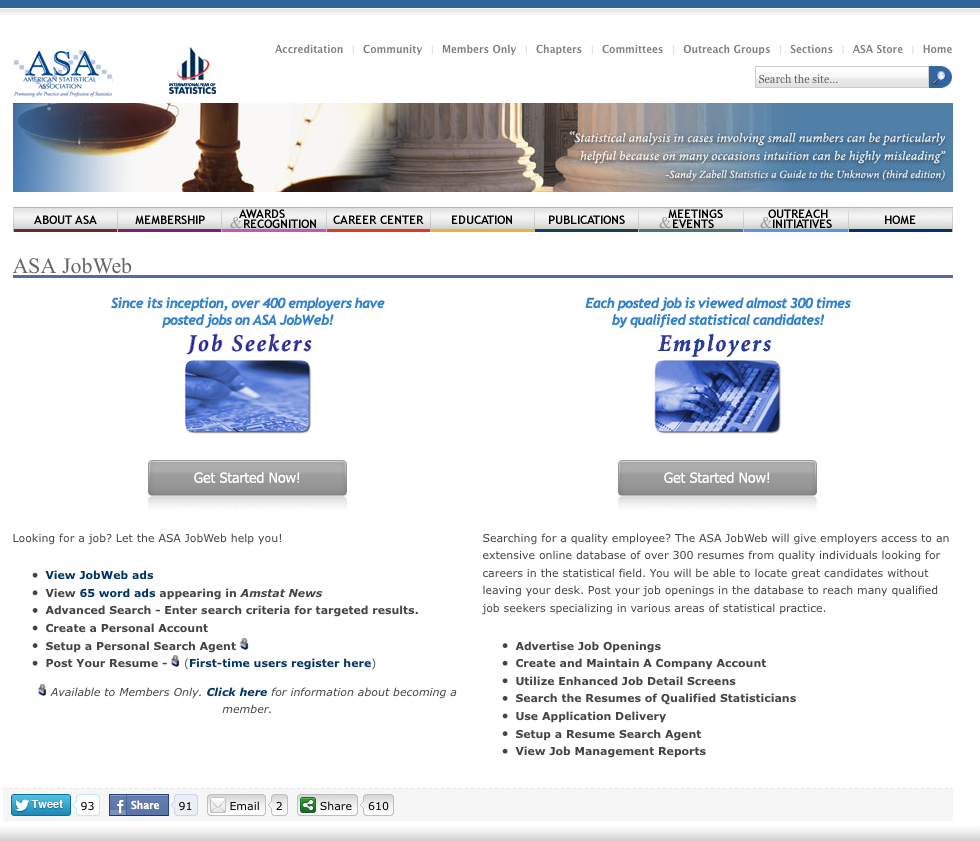 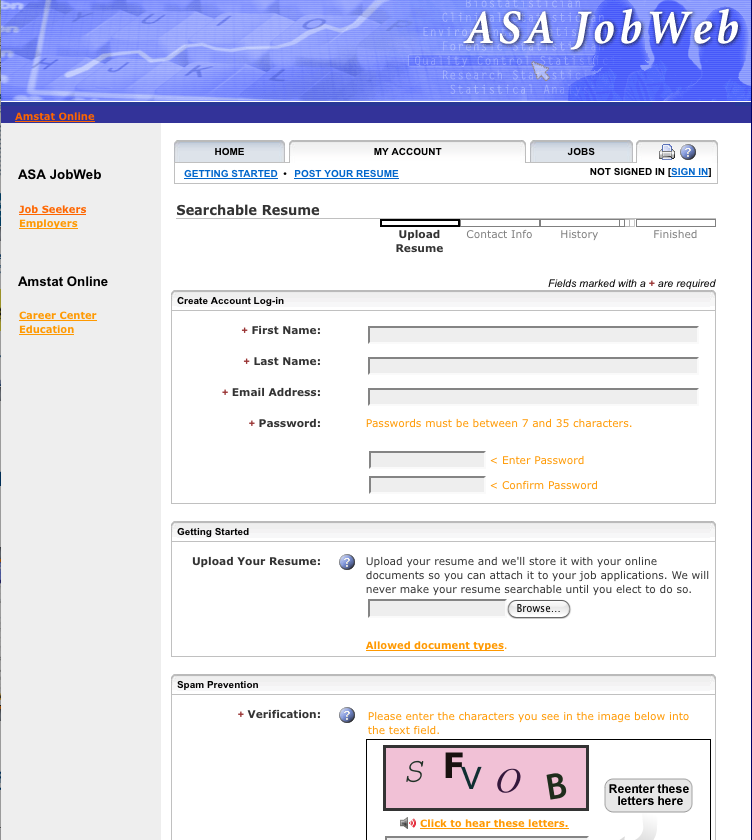 Since its inception, more than 400 employers have posted jobs on the ASA JobWeb.
John
Doe
Career Placement Services
The Joint Statistical Meetings Career Placement Service is an onsite recruiting facility for employers and job-seekers. Meet recruiters in person at JSM.
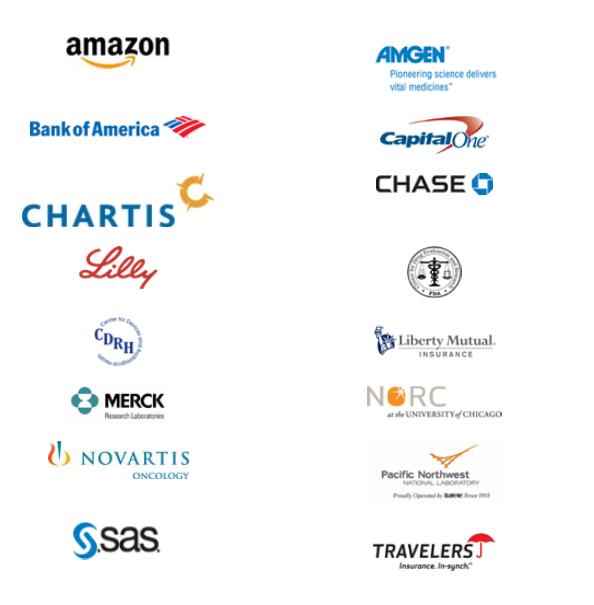 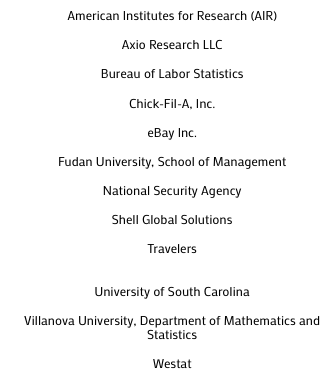 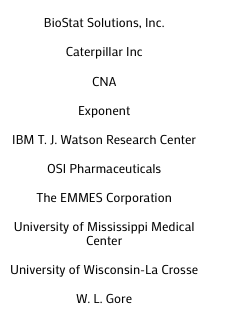 Amstat News
Published monthly and online, Amstat News provides a list of professional opportunities. It also features salary reports and career advice articles throughout the year.
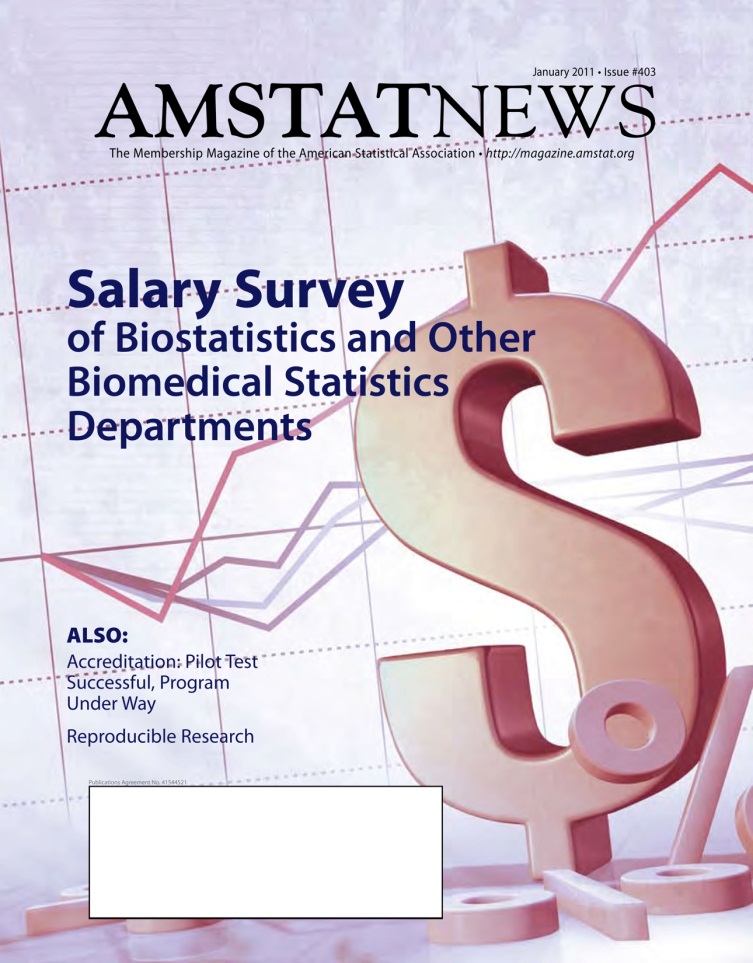 NETWORKING
OPPORTUNITIES
Networking Opportunities
The ASA Community is an online setting in which professionals can connect with their peers, post questions, start discussions, and network
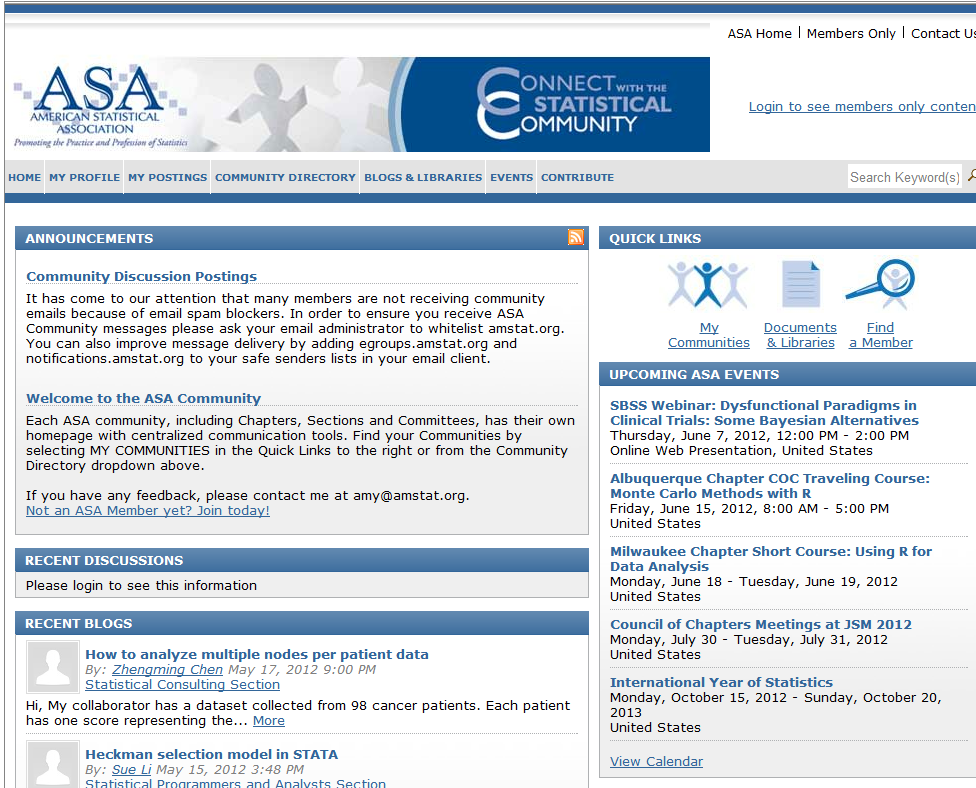 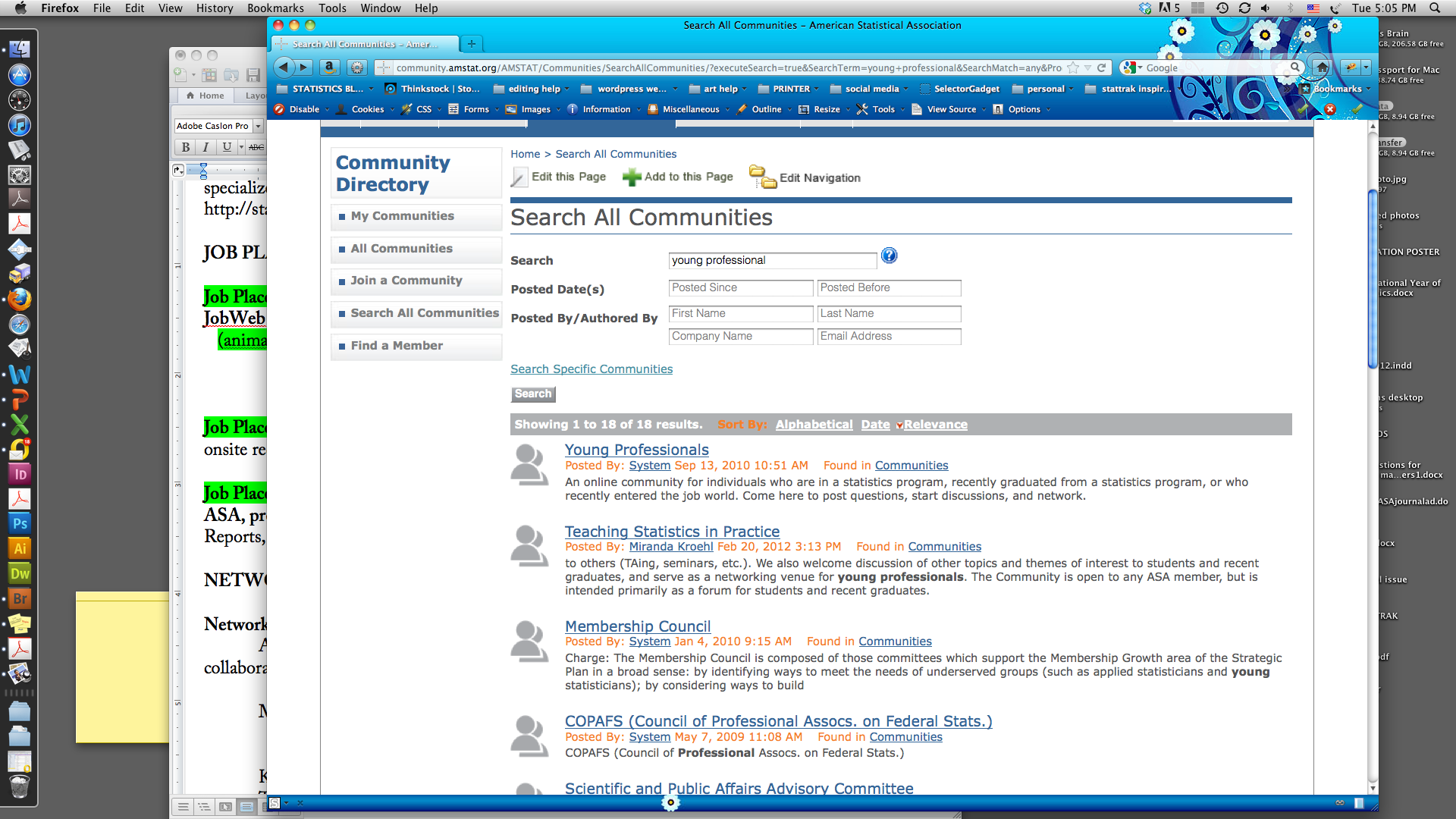 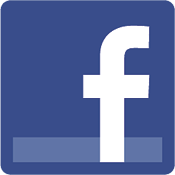 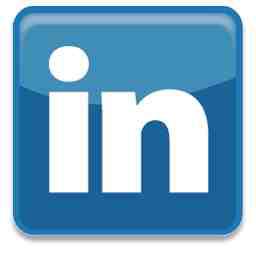 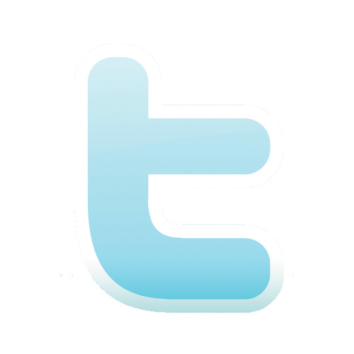 Meetings/Workshops
The ASA sponsors meetings and workshops around the world. Chapters and sections also organize smaller meetings that focus on specific areas of research and application.
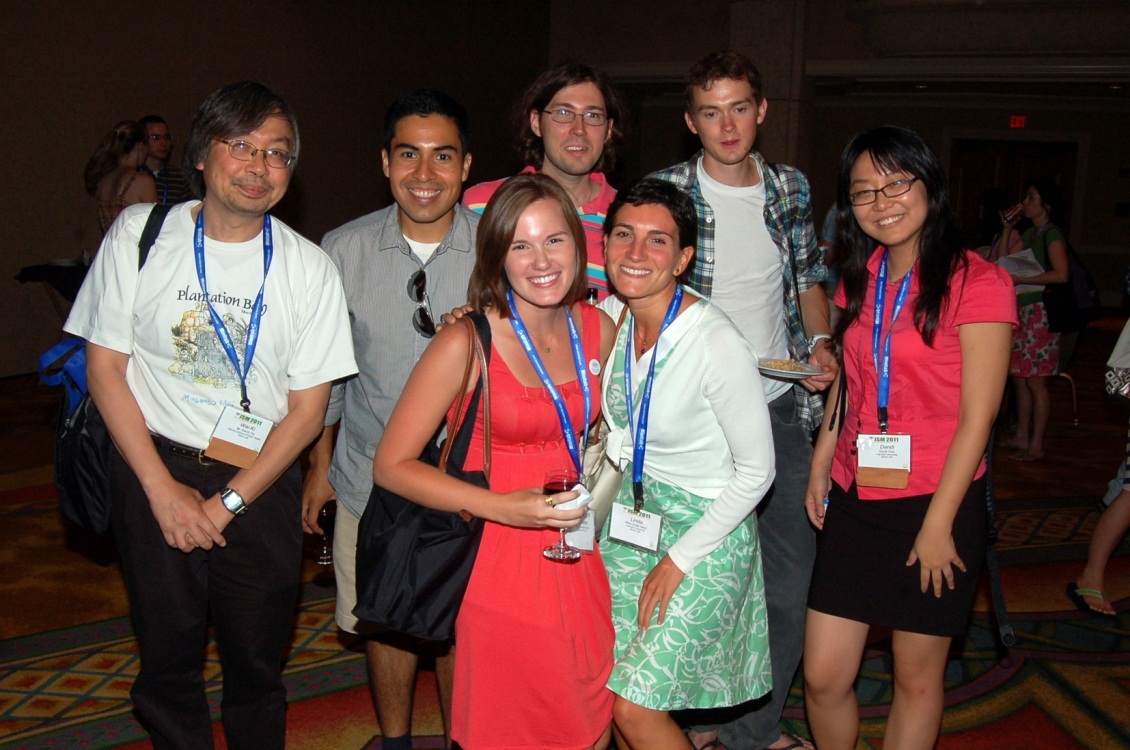 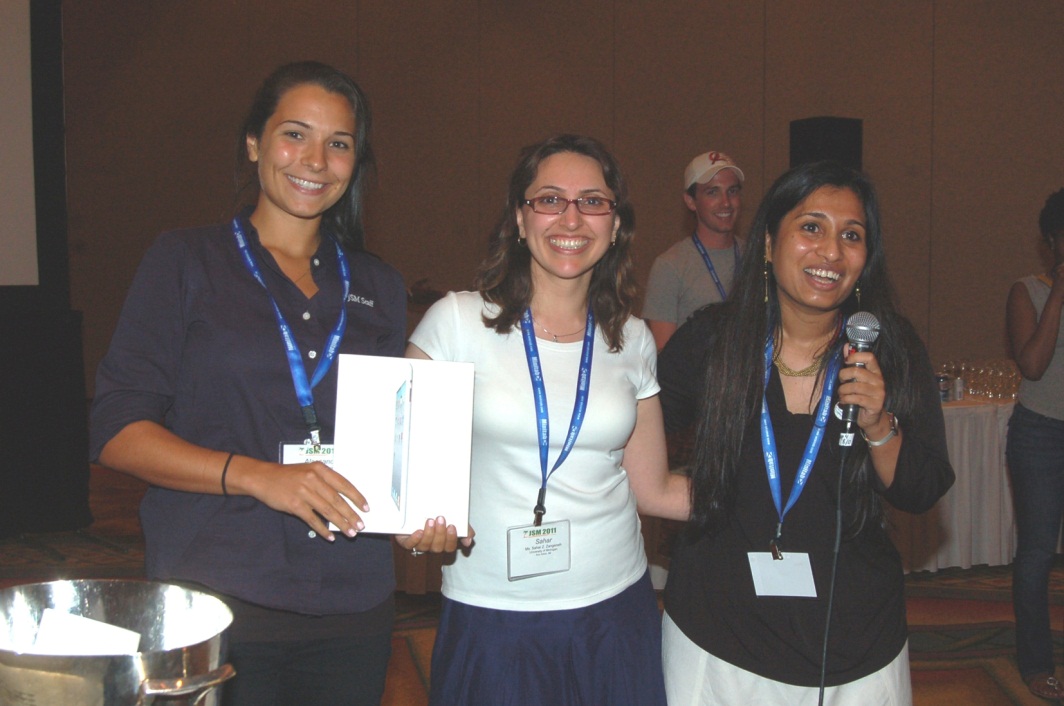 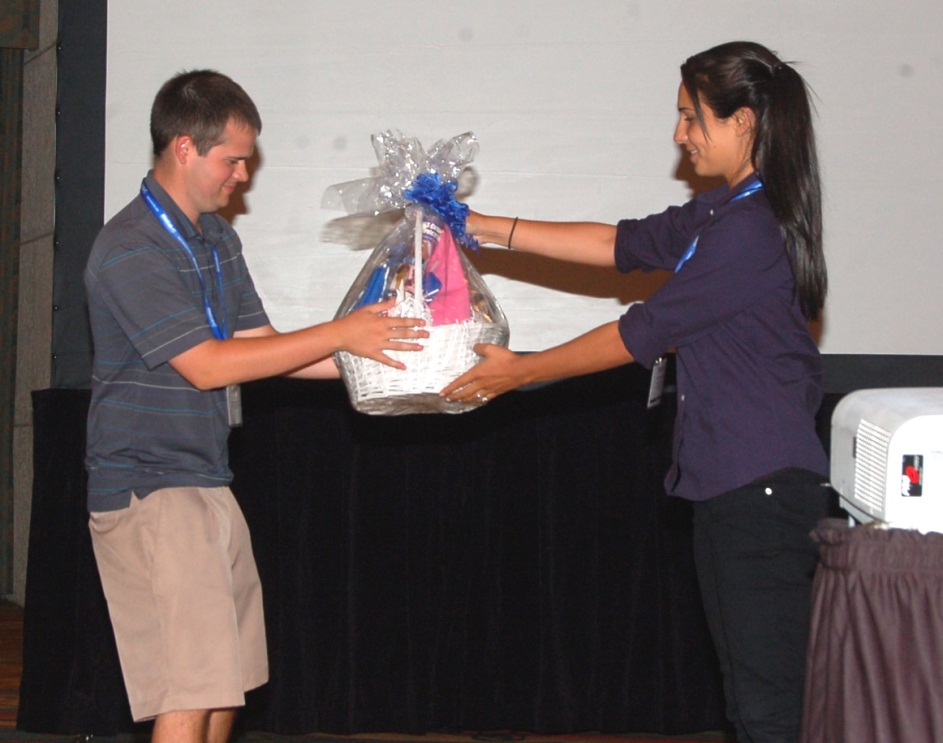 JSM Student Mixer
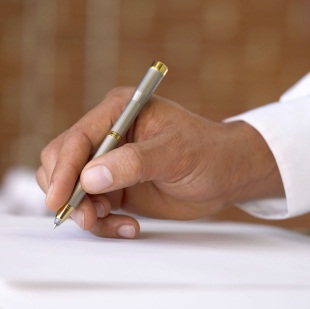 Writing Workshop
WHAT CAN YOU DO 
FOR THE ASA?

Should your profession be respected?
Should statistical literacy be enhanced?
Should decisions be evidence-based?
GET INVOLVED
OUTREACH
Influence Public Policy
Statisticians influence public policy by using congressional visits, letters, and board of directors statements to connect with policymakers and advocate on behalf of statisticians.
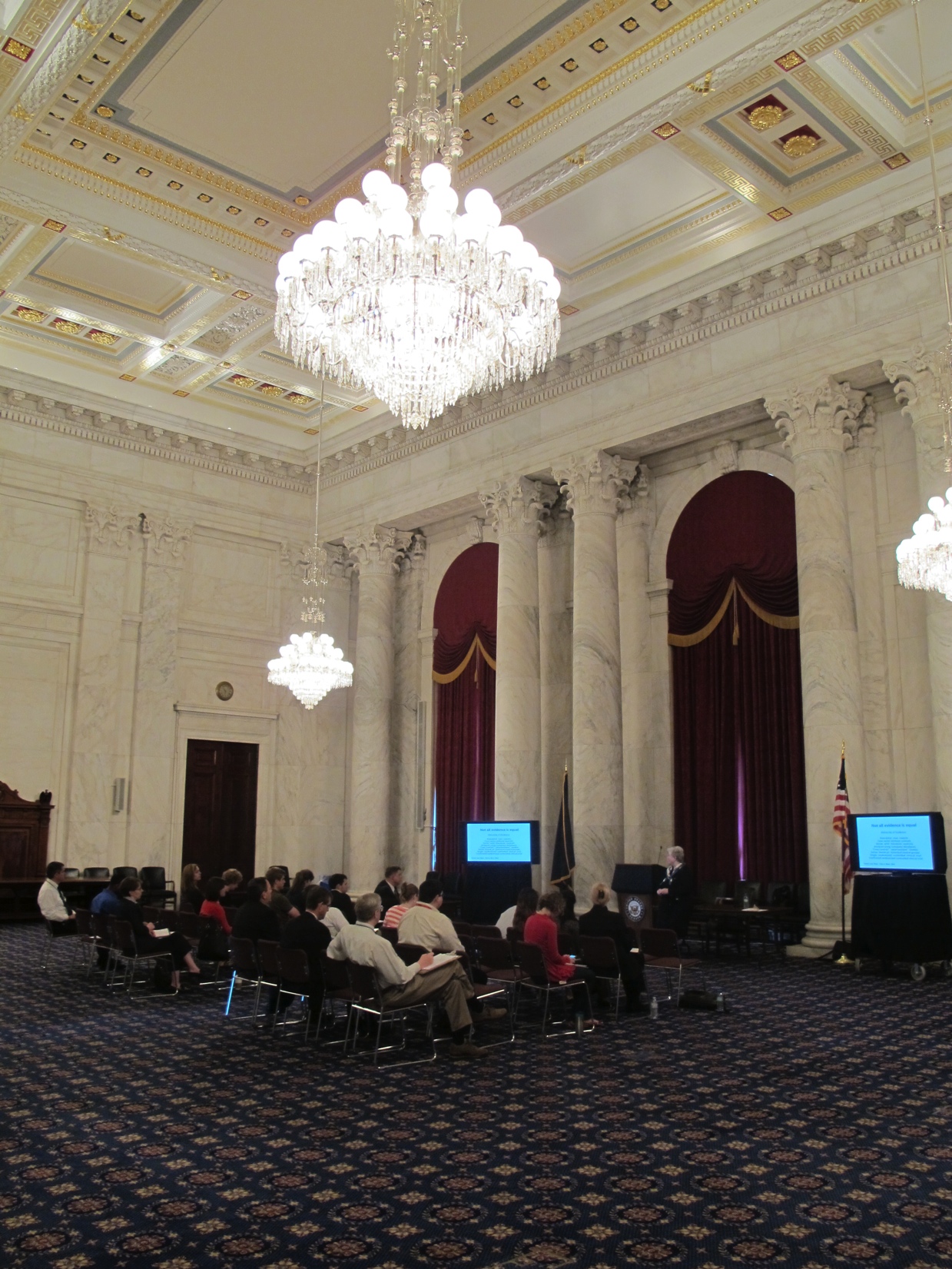 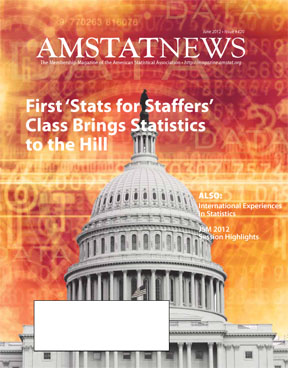 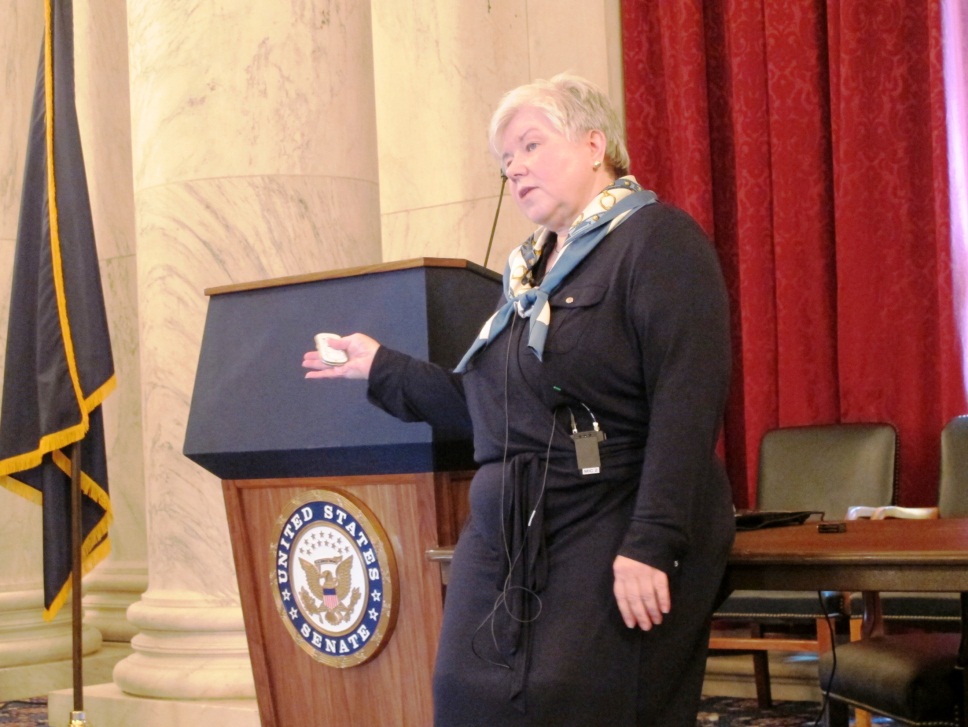 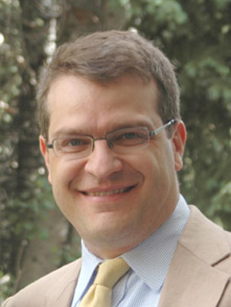 Director of Science Policy  
Steve Pierson
pierson@amstat.org
Volunteer
Volunteer for an ASA committee, chapter, or section.
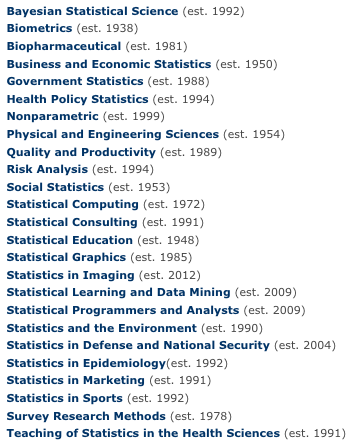 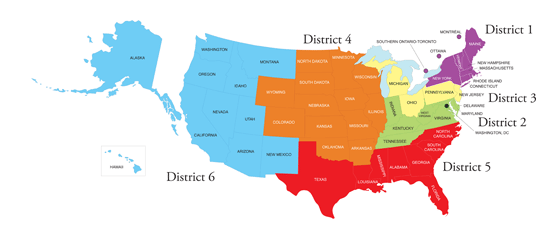 Outreach Groups
Reach beyond the typical member by getting involved in the ASA’s outreach groups
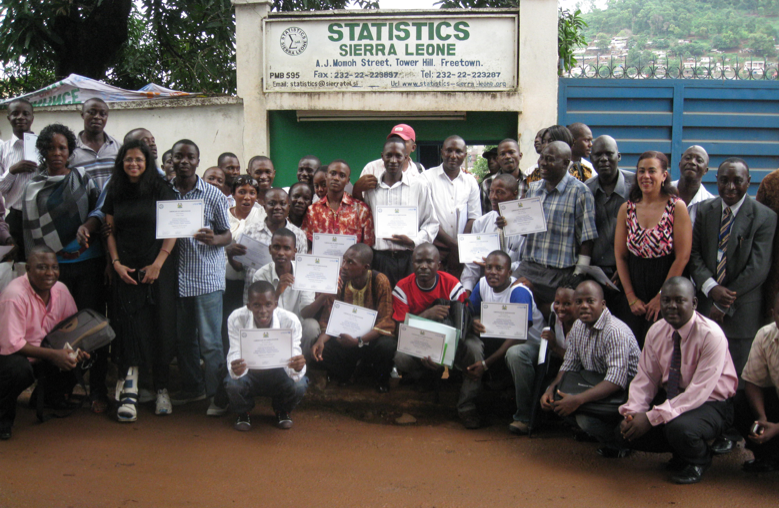 Statistics Without Borders—
Comprised entirely of volunteers, this apolitical organization provides pro bono statistical consulting and assistance to organizations and government agencies.
“
”
JOIN THE ASA 
OR RENEW YOUR MEMBERSHIP
MAKE
a difference
AND MAKE THE
ASA
influential
an
association
MEMBERSHIP IN THE AMERICAN STATISTICAL ASSOCIATION:
Regular – $160
Post-graduate – $50
Student – $15

Similar Organizations’ Annual Cost
National Society of Professional Engineers – $220
American Economic Association – $70–$95
American Institute of CPAs – $200–$395
www.amstat.org
Click on Membership
[Speaker Notes: Similar Organizations’ Annual Cost
National Society of Professional Engineers – $220
American Economic Association – $70–$95
American Institute of CPAs – $200–$395
 
MEMBERSHIP IN THE AMERICAN STATISTICAL ASSOCIATION:
Regular – $160
Post-graduate – $55
Student – $15
 
www.amstat.org
Click on Membership]